Integrated CNS  Practical
Biochemical &Microbiological
Examination of CSF
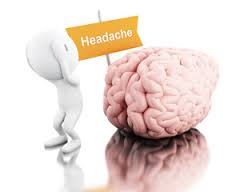 CNS
 Infection
CENTRAL NERVOUS  SYSTEM BLOCK
CASE 1
A 15-year-old healthy male visited emergency room presenting with fever, headache, vomiting and drowsiness. Physical examination showed decreased level of consciousness, neck stiffness, skin rash and high temperature (38c). Cerebrospinal fluid (CSF) examination revealed opening pressure of 210cmH2O. Microscopy of the cerebrospinal fluid showed gram –ve cocci. The patient showed complete recovery after administration of ceftriaxone for 10 days. 

The doctor in the emergency department takes a detailed history and conducts a clinical examination. Because of clinical findings, he decides to do a lumber puncture.  The results of the lumber puncture are shown below:
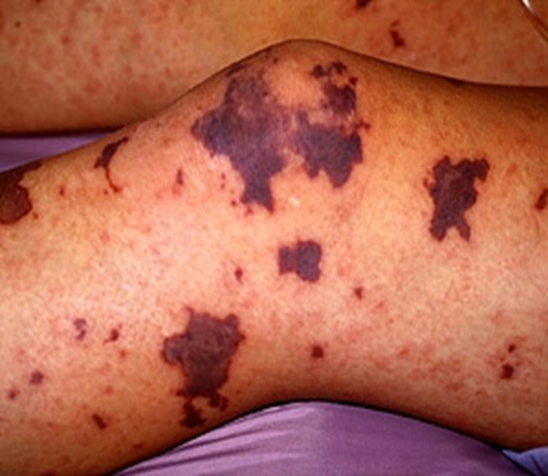 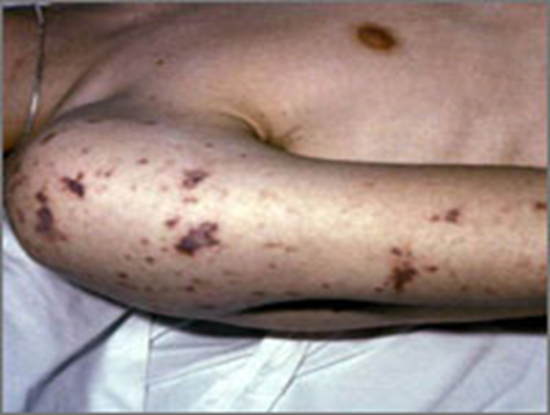 CASE 1: LUMBER PUNCTURE RESULTS
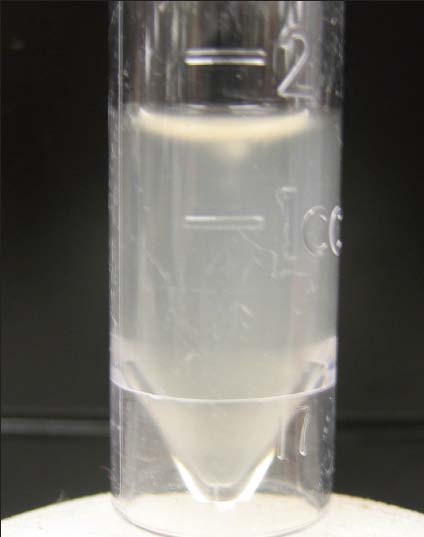 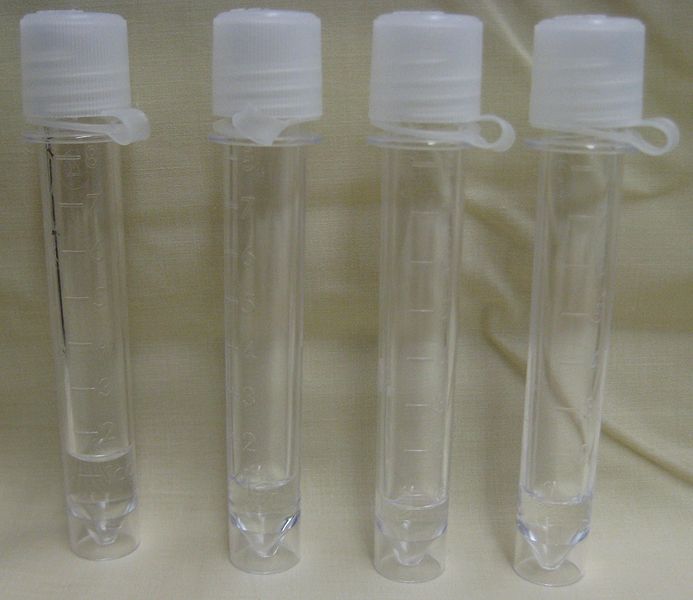 QUESTION 1:
What is your diagnosis?
……………………………………………………………………………………………………………………
QUESTION 2:
What is the most likely infection responsible?(Select only one)
Mycobacterium Avium
Fungal infection
Parasitic infection
Viral infection
Bacterial infection
Trepanoma pallidum (Neurosyphilis)
Mycobacterium tuberculosis
QUESTION 3:
What is your justification for your answer to question two?
……………………………………………………………………………………………………………………
QUESTION 4:
What further investigation would you like to do at this stage?
……………………………………………………………………………………………………………………
QUESTION 5:
Mention two of the recommended antibiotics that can be used as empiric treatment in such a case?…………………………………………………………………………………………………………
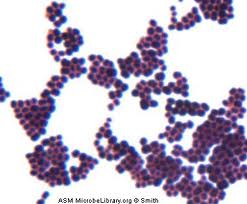 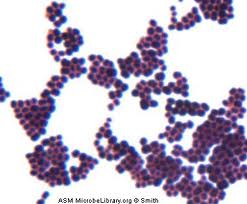 Bacterial meningitis:1-Neisseria meningitidisMicroscopic Appearance Gram stained smear from CSF deposit showing : gram negative intracellular diplococci + many pus cells
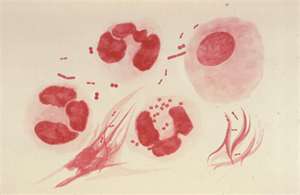 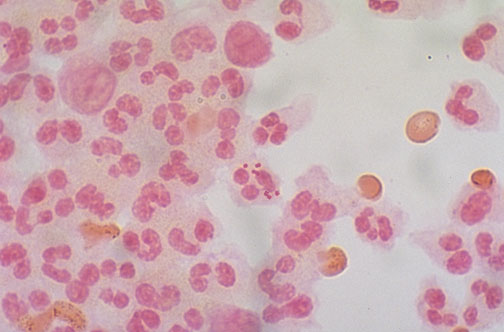 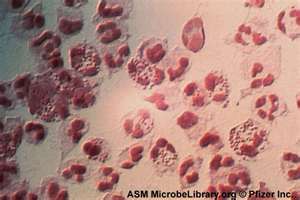 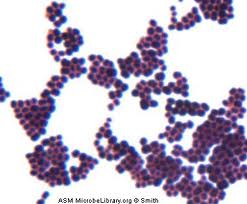 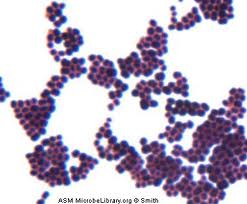 Bacterial meningitis:Neisseria meningitidis                          Culture on Thayer-Martin agar
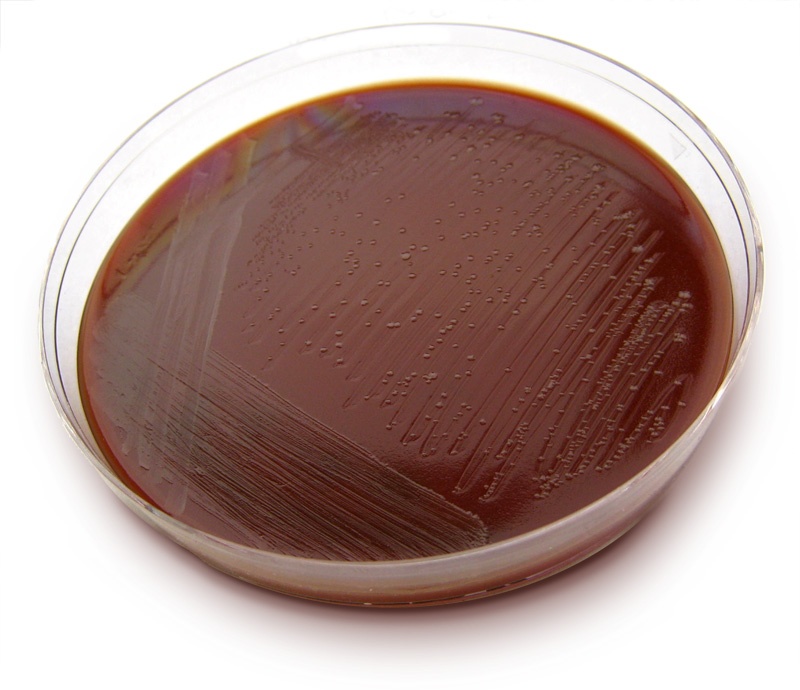 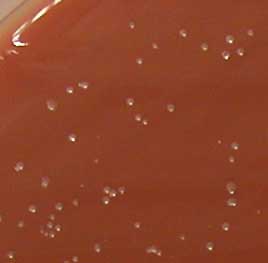 CASE 2
A 10-year old boy is brought to the emergency department (A&E) at King Khalid Hospital accompanied by his mother. He has fever, headache, and vomiting for the last 2 days. Clinical examination confirmed that he has meningeal irritation. The doctor decided to do a lumber puncture. 
The results of the lumber puncture are shown below:
CASE 2: LUMBER PUNCTURE RESULTS
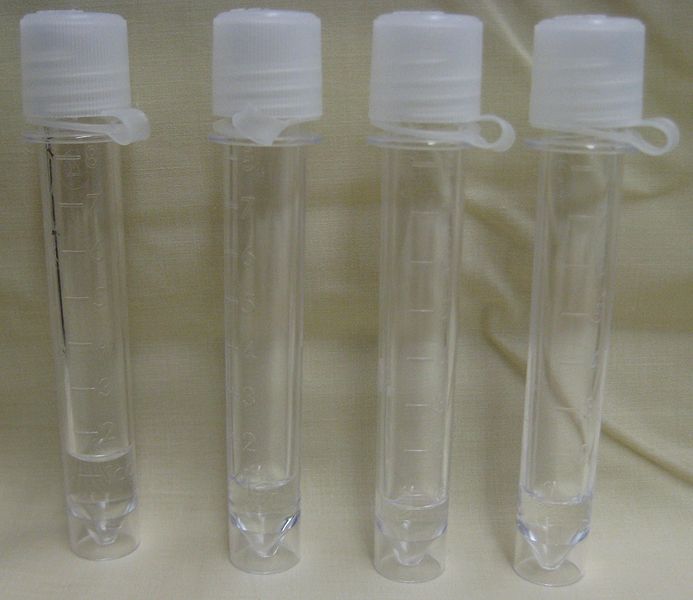 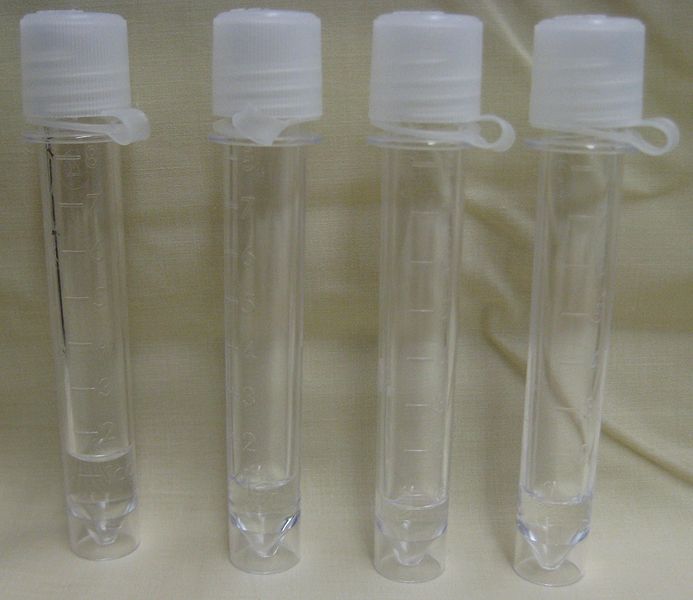 QUESTION 1:
What is your  most likely diagnosis?
……………………………………………………………………………………………………………………
QUESTION 2:
What is the most likely infection responsible?(Select only one)
Mycobacterium Avium
Fungal infection
Parasitic infection
Viral infection
Bacterial infection
Trepanoma pallidum (Neurosyphilis)
Mycobacterium tuberculosis
Question 3:
Justify your answer to question two?
……………………………………………………………………………………………………………………
QUESTION 4:
What further investigation would you like to do at this stage?
……………………………………………………………………………………………………………………
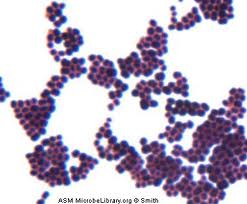 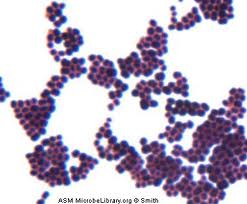 Bacterial meningitis:2-Pneumococcal  MeningitisMicroscopic Appearance Direct gram stain of a CSF deposit shows gram-positive diplococcic with lanceolate shape and polymorphneoclear leucocytes
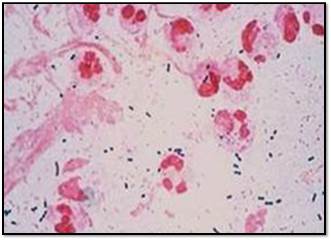 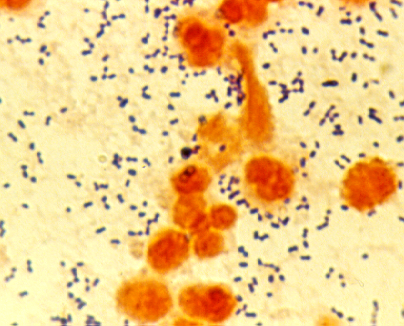 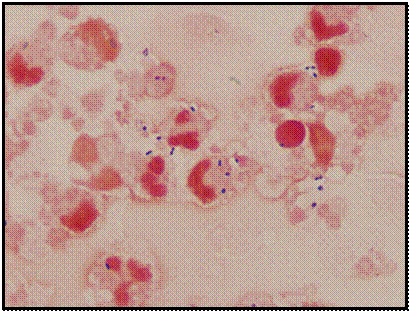 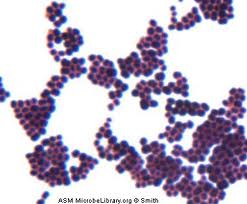 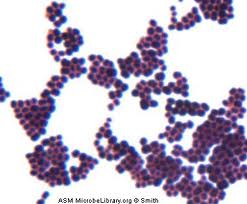 Bacterial meningitis:2- Pneumococcal  Meningitis Culture on blood agar Shwing alpha-hemolytic colonies
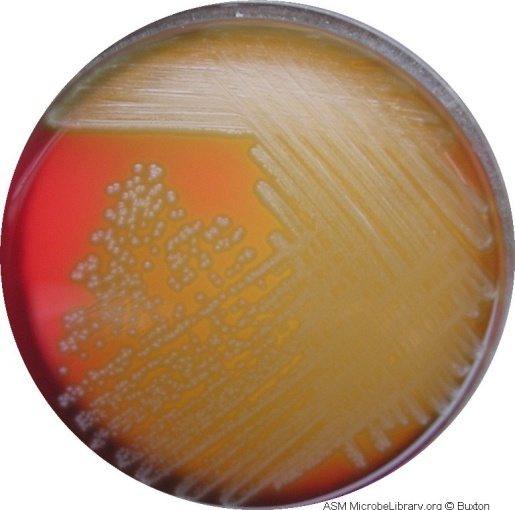 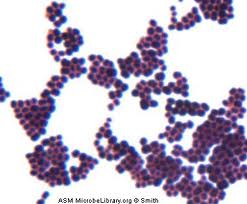 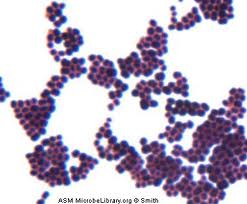 Bacterial meningitis:2- Pneumococcal  Meningitis
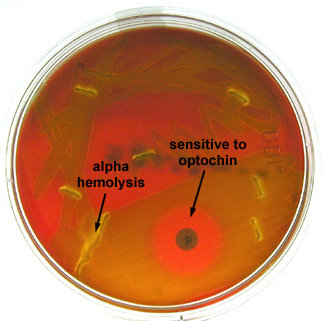 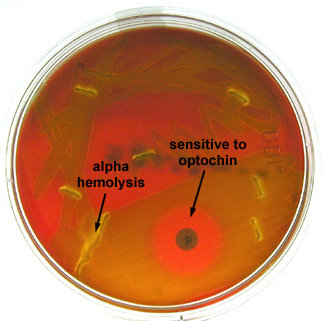 OPTOCHIN SENSITIVE ALPHA-HAEMOLYTIC STREPOCOCCI
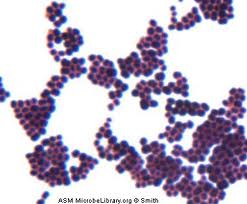 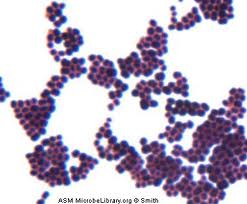 Bacterial meningitis:3- H.   influenzae Microscopic ApearanceDirect gram stain of a CSF deposit shows Gram-Negative pleomorphic coccobacilli with many polymorphneuclear leucocyte
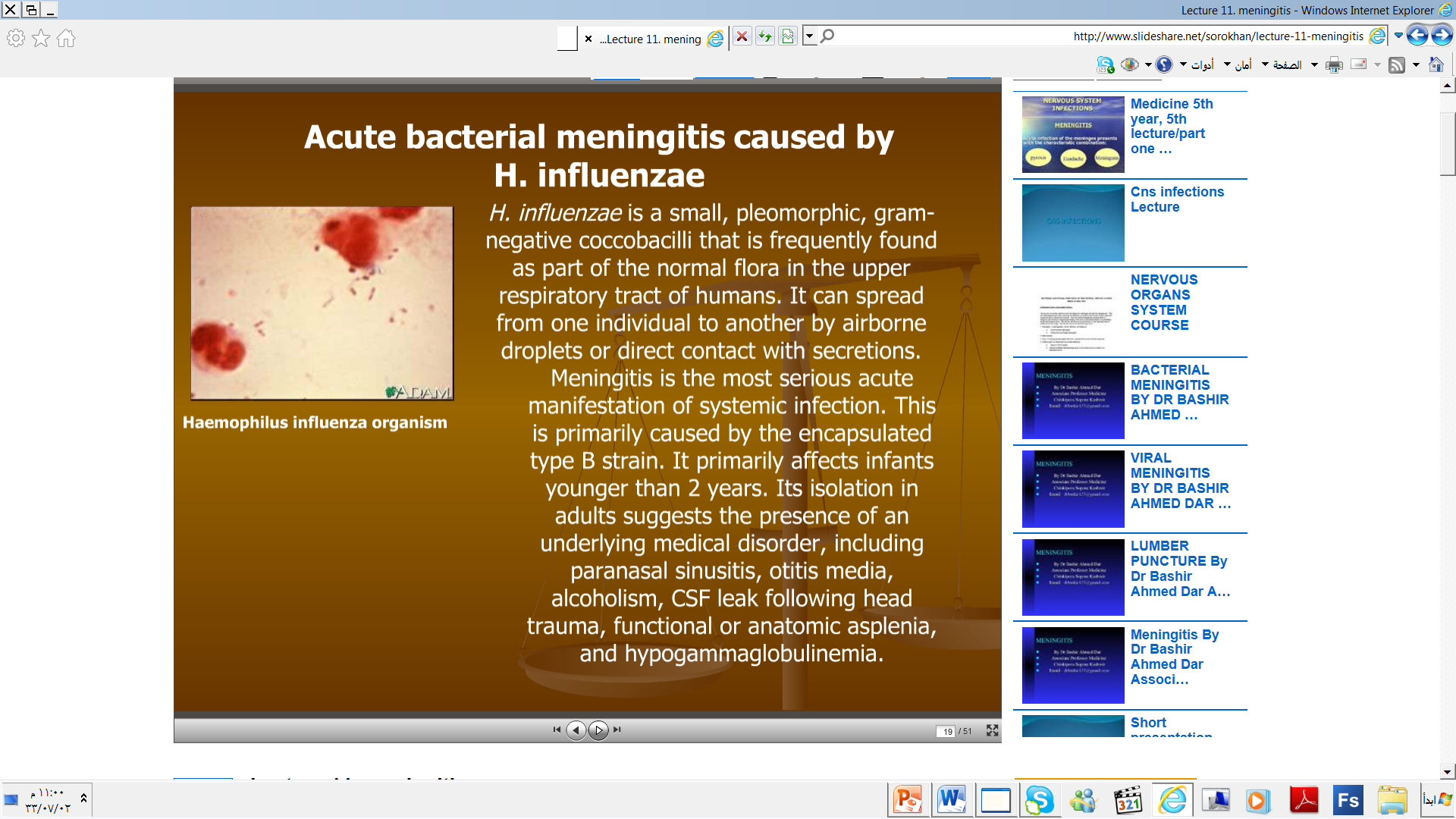 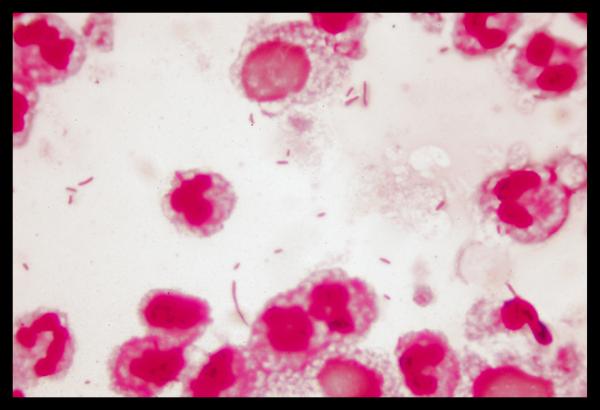 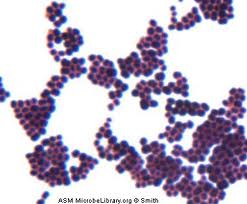 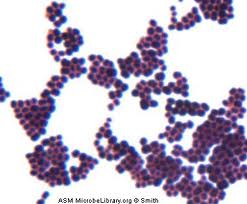 Bacterial meningitis:3- H.   influenzae
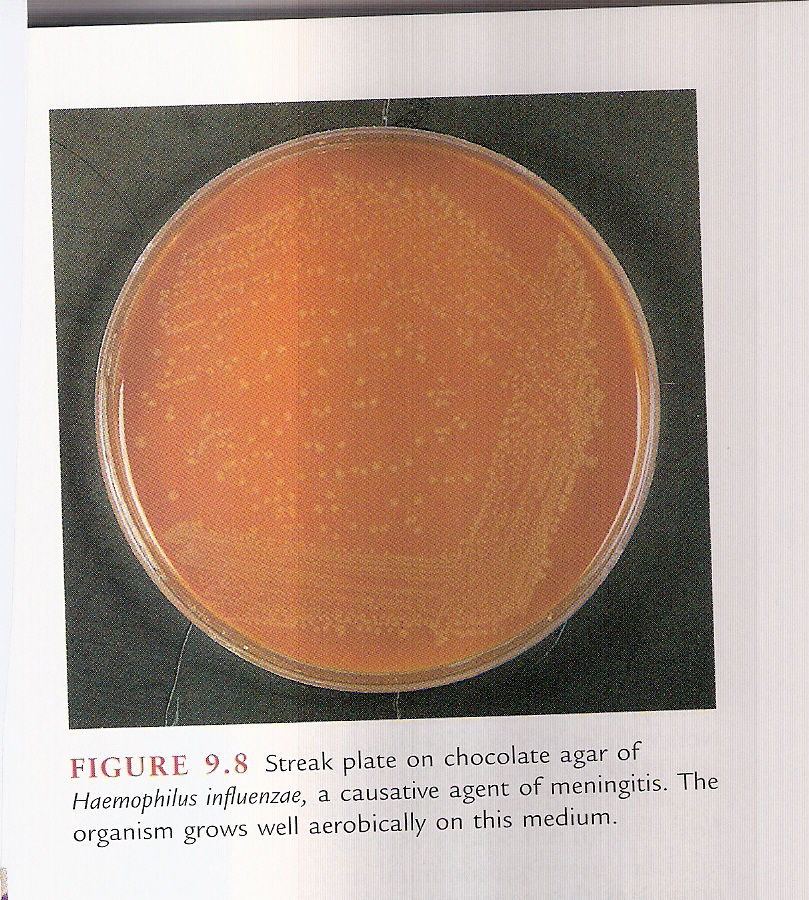 Culture on chocolate agar
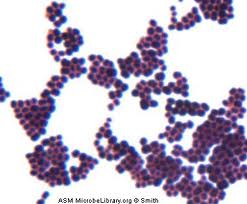 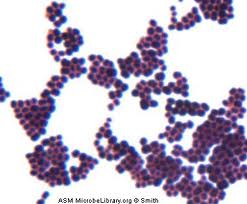 Bacterial meningitis:3- H.   influenzae
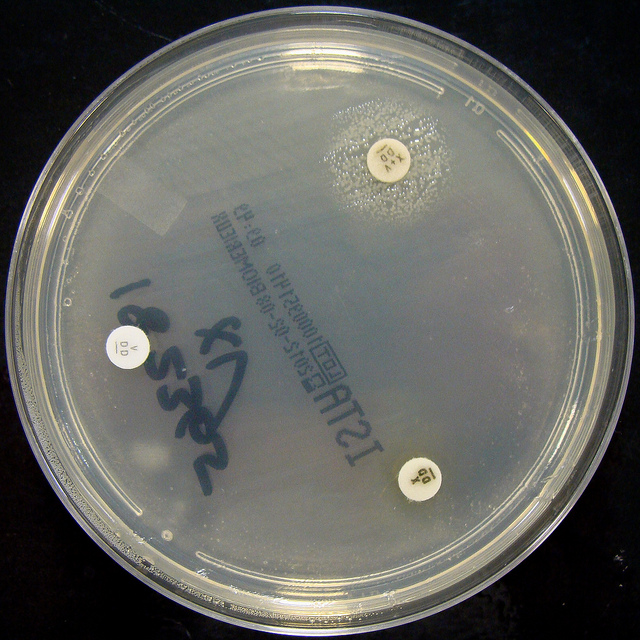 Culture on Nutrient  agar
H. influenzae :Growth arround XV factors( requires both factors XV)
 no growth arround X or V alone
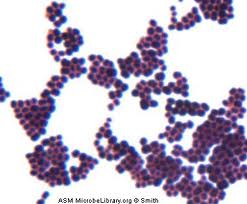 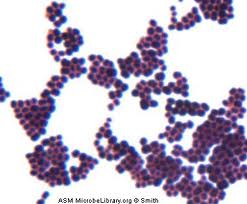 Bacterial meningitis:3- H.   influenzae
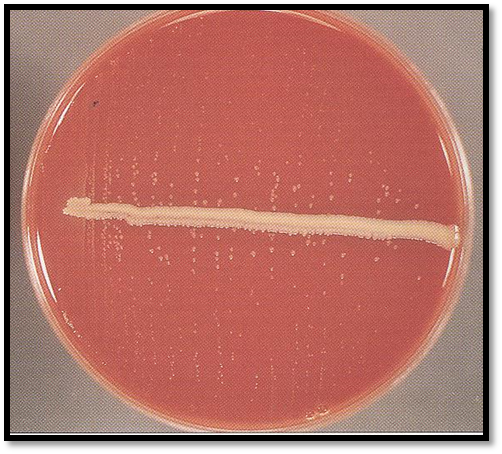 Culture on Blood agar
Growth on blood agar showing satellitisim adjacent to a streak of S.aureus. S.ureus producing surplus factor increasing growth of adjacent H.influenzae
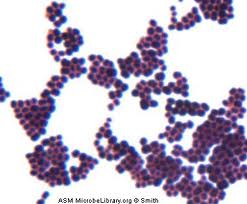 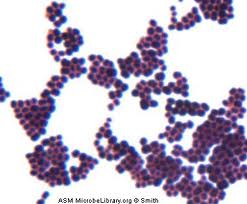 Bacterial meningitis:4- E. coli Microscopic AppearanceGram negative bacilli
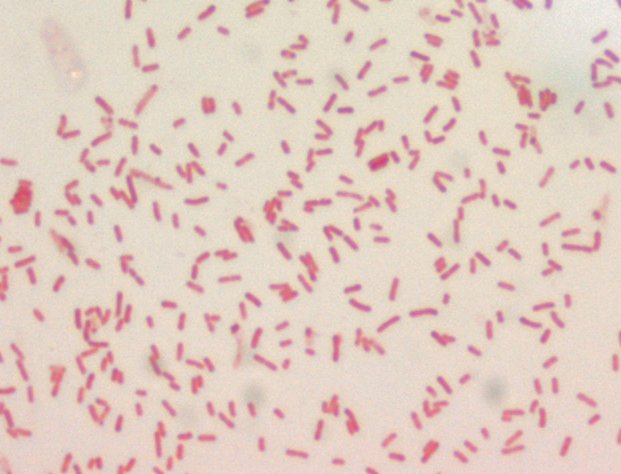 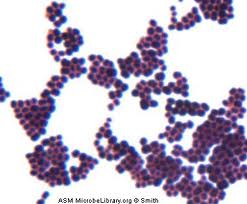 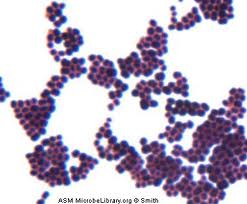 Bacterial meningitis:4- E. coli          Culture on MacConkey agarE. coli appear pink as they ferment lactose
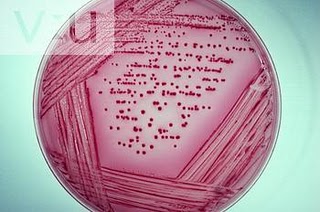 Question 5:
Mention two of the recommended antibiotics that can be used as empiric treatment in such a case?
……………………………………………………………………………………………………………………
What is the most probable Pathogen isolated?
…………………………………………………………………………………………………………………………………………………………………………………………………………………………………………………..
What is your  most likely diagnosis?
…………………………………………………………………………………………………………………………………………………………………………………………………………………………………………………....
CASE 3
A 65-year-old is referred from a general practitioner because of headache, fever, excessive sweating at night, and weight loss over the last 4-5 months. He has lost his appetite for food. On examination, there is neck rigidity. Laboratory tests including blood count, serum and electrolytes, blood urea, creatinine and blood culture are all normal. The doctors decides to do a lumber puncture.

The results of the lumber puncture are shown in the next slide:
CASE 3: LUMBER PUNCTURE RESULTS
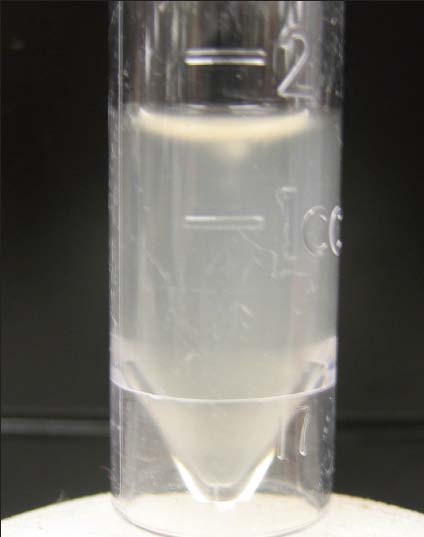 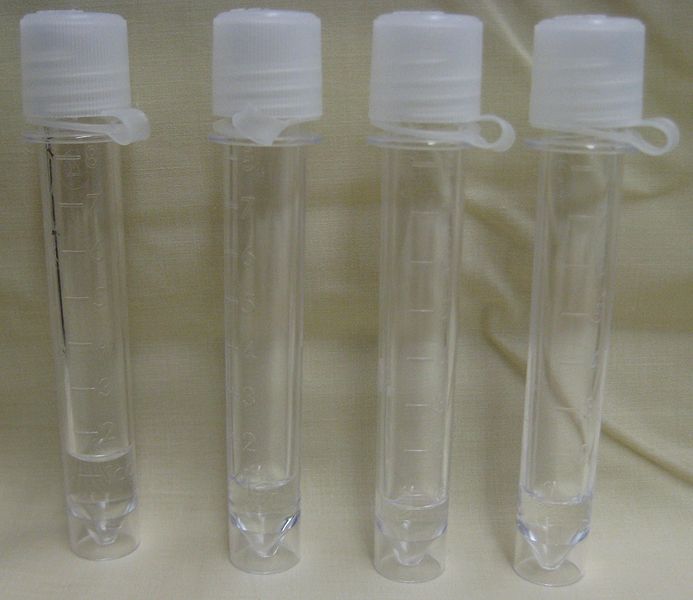 QUESTION 1:
What is your  most likely diagnosis?
……………………………………………………………………………………………………………………
QUESTION 2:
What is the most likely infection responsible?(Select only one)
Fungal infection
Parasitic infection
Viral infection
Bacterial infection
Trepanoma pallidum (Neurosyphilis)
Mycobacterium tuberculosis
QUESTION 3:
What is your justification for your answer to question two?
……………………………………………………………………………………………………………………
QUESTION 4:
What further investigation would you like to do at this stage? (State 3)
……………………………………………………………………………………………………………………
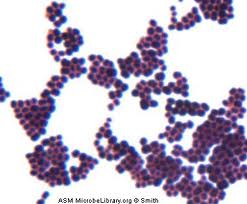 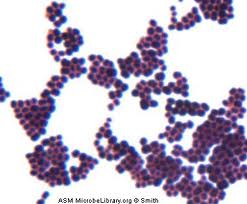 Bacterial meningitis:5- Mycobacterium tubercuolosisMicroscopic Appearance Direct Ziel – Neelsen  Stained Smear of a CSF deposit showsAcid – Fast Bacilli  AFB
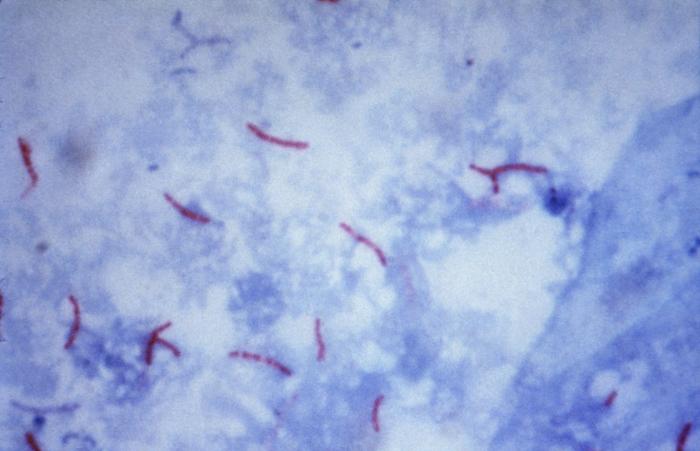 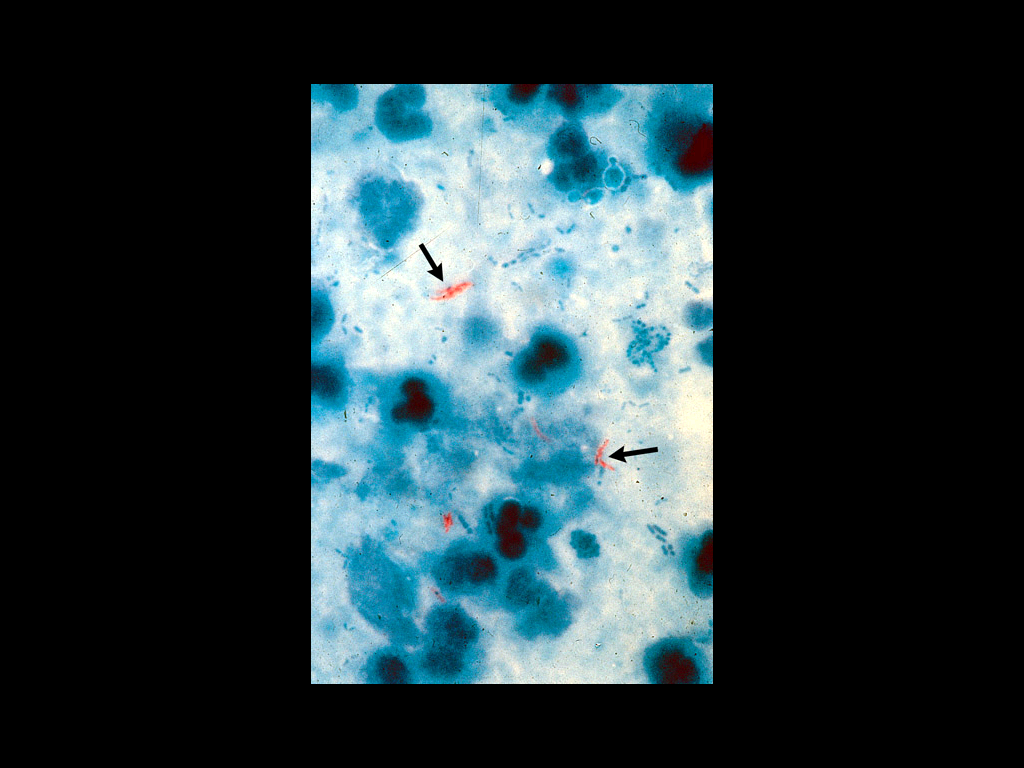 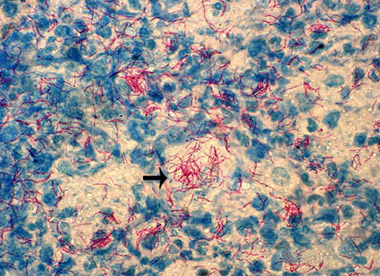 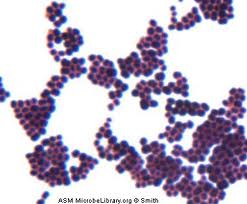 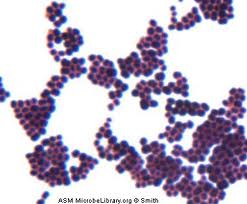 Bacterial meningitis:5- Mycobacterium tuberculosis          Culture on Lowenstein – Jensen medium Colonies  or growth is Rough, Tough and Buff
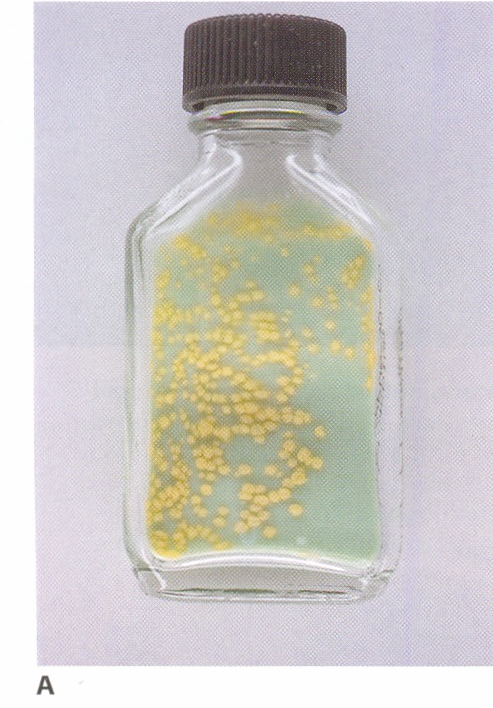 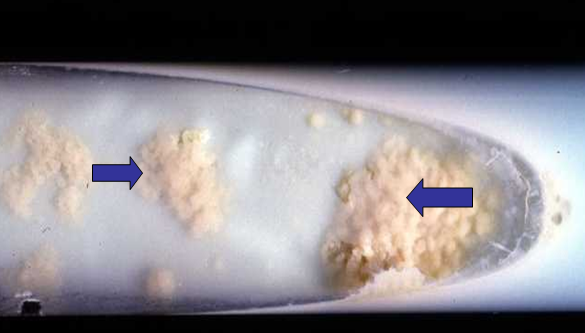